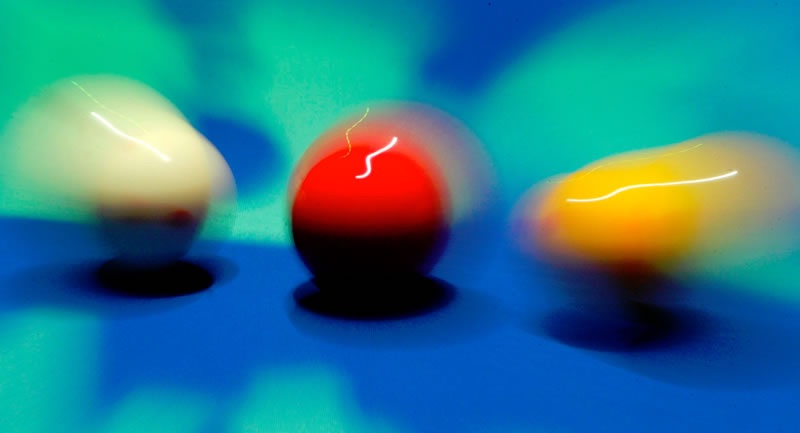 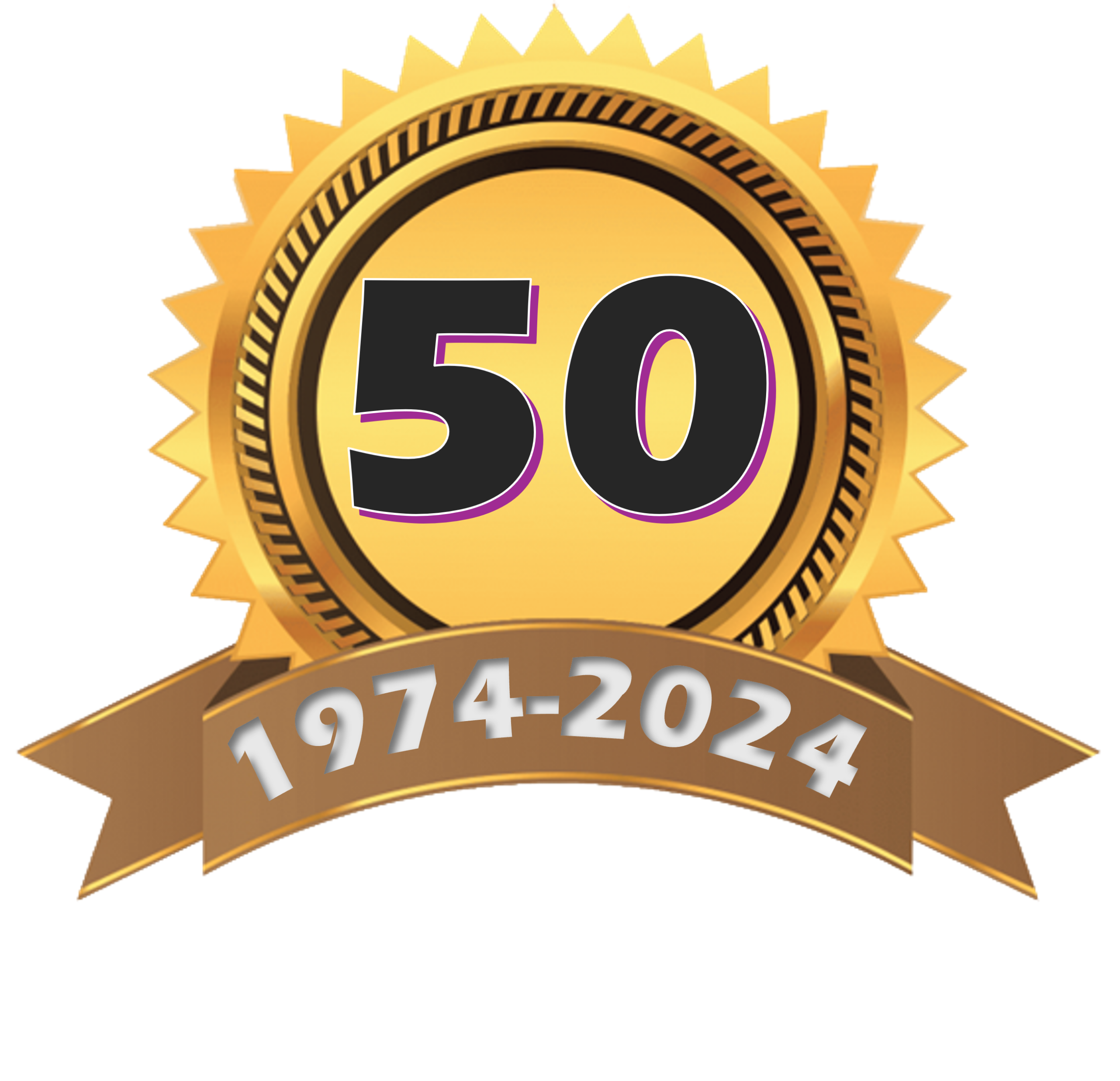 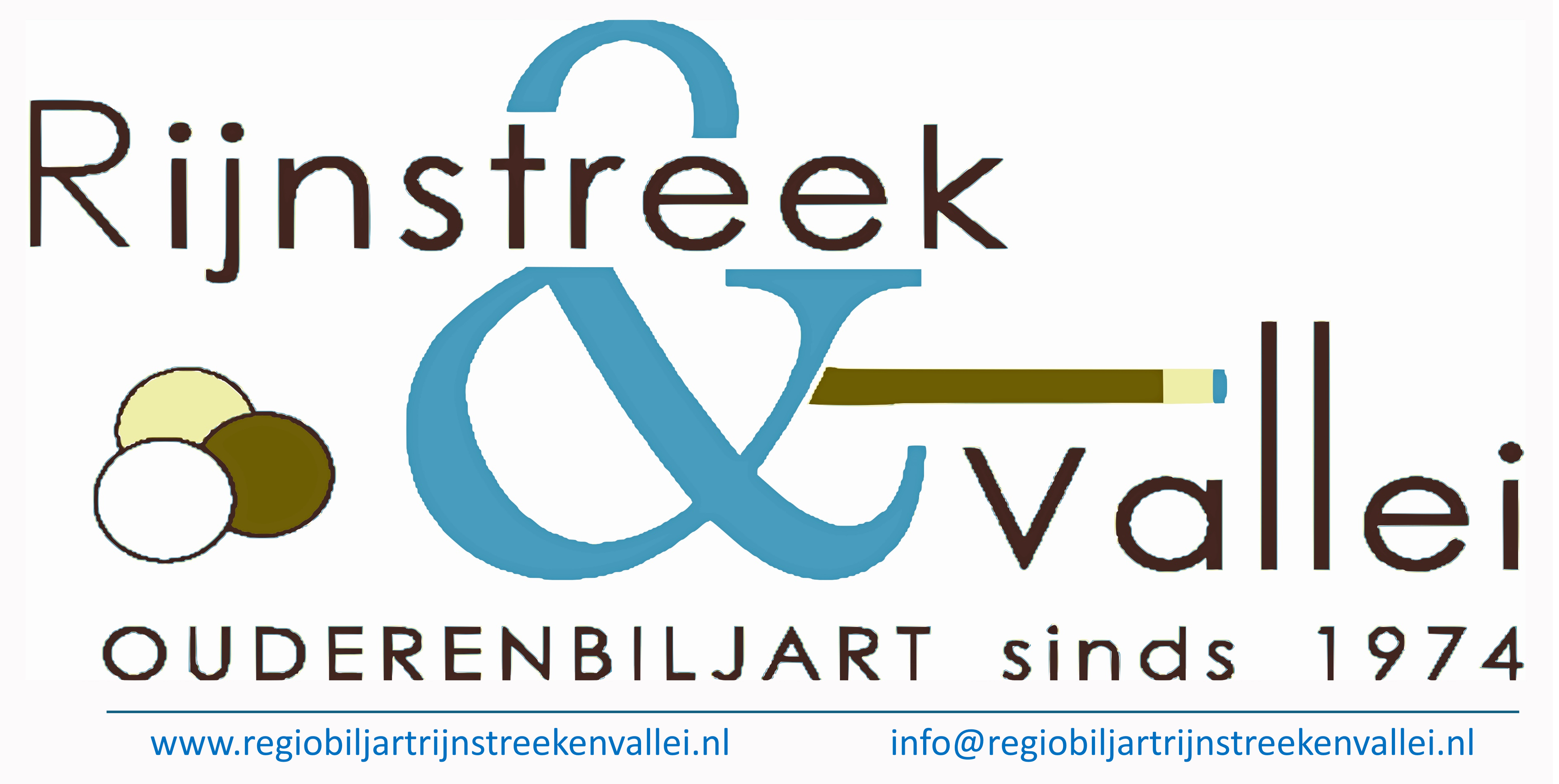 1974 – 2024
50 jaar ouderenbiljart in de Regio
partijen & beurten
series & moyennes, en
?
alle data vanaf
seizoen 2008-2009 in
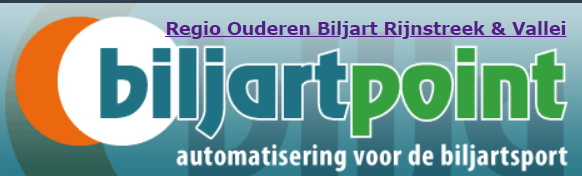 daarvoor weinig data
een schatting levert het volgende op:
seizoenen
2008-2009 t/m 2023-2024:
16 seizoenen met alle data
in BiljartPoint,
met deze exacte cijfers:
3 * een top10:
 series
 partij moyenne
 algemeen moyenne
maar:
nu of recent lid
≥ 2.000 beurten
top 10 series
top 10 partij moyenne
top 10 moyenne overall
?
de beste spelers
van de Regio
runner up:
Cor Hallers
Pomhorst Wageningen
vanaf 12 september 2016 tot nu:
156 partijen met 3.351 beurten
19.566 gemaakt van 22.310 te maken
score percentage 87.70%
55,77% winst
punten 1.520, gemiddeld 9.11 
hoogste serie 85
moyenne 5.839
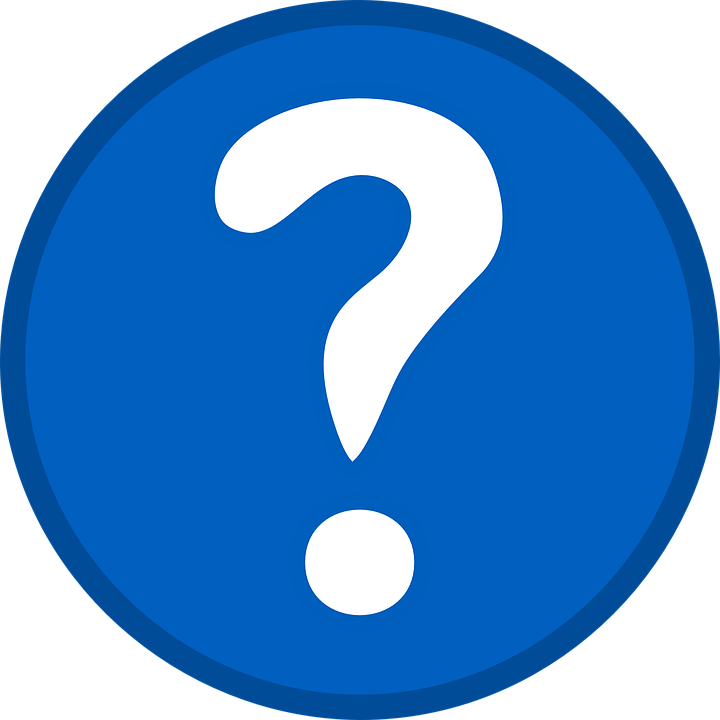 2
beste spelers van de Regio
Cor Hallers
nummer 1:
Hans de Ridder
Carambole Rumpt
vanaf  1 september 2015 tot nu:
139 partijen met 2.863 beurten
20.008 gemaakt van 22.230 te maken
score percentage 90.00%
58,99% winst
punten 1.486, gemiddeld 10,69
hoogste serie 161
moyenne 6.988
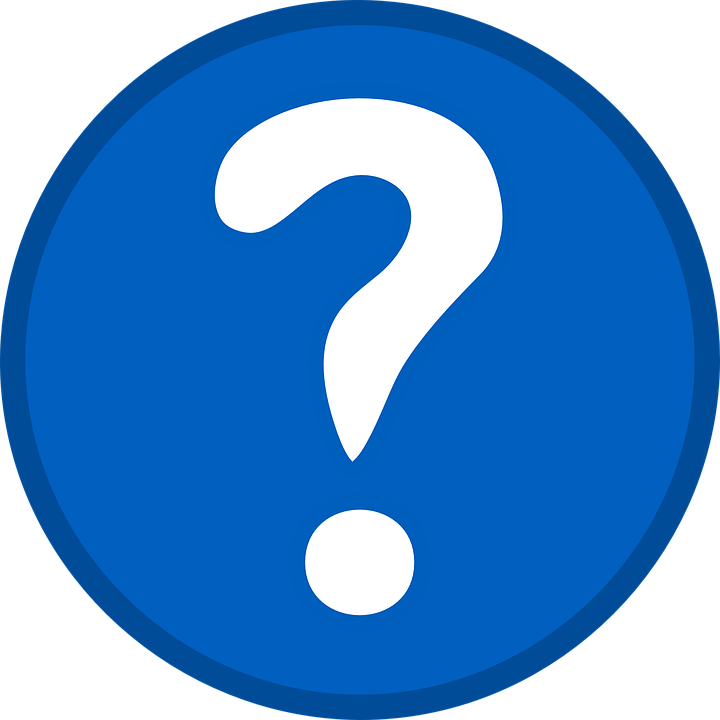 1
de beste spelers van de Regio
Hans de Ridder
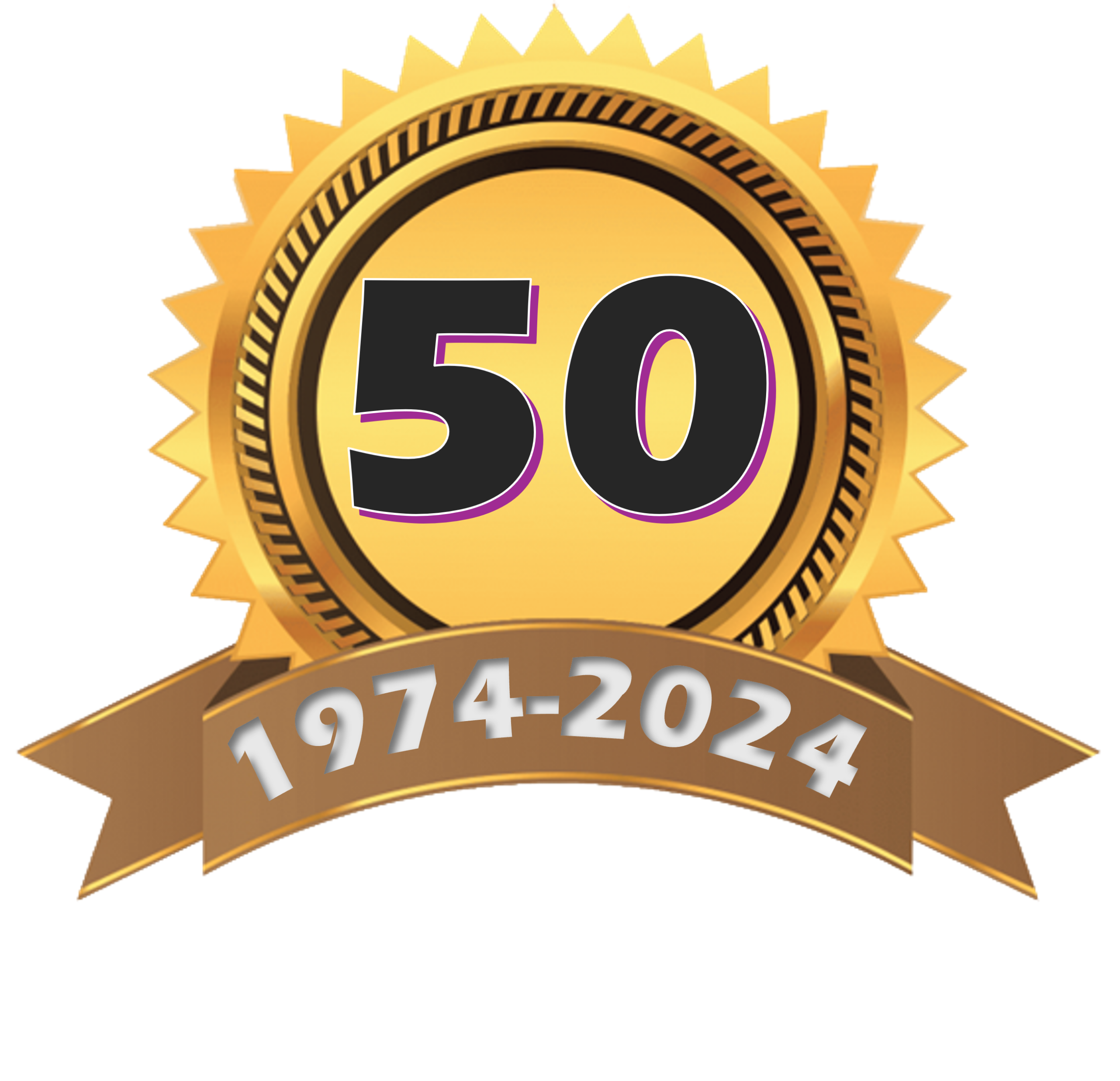 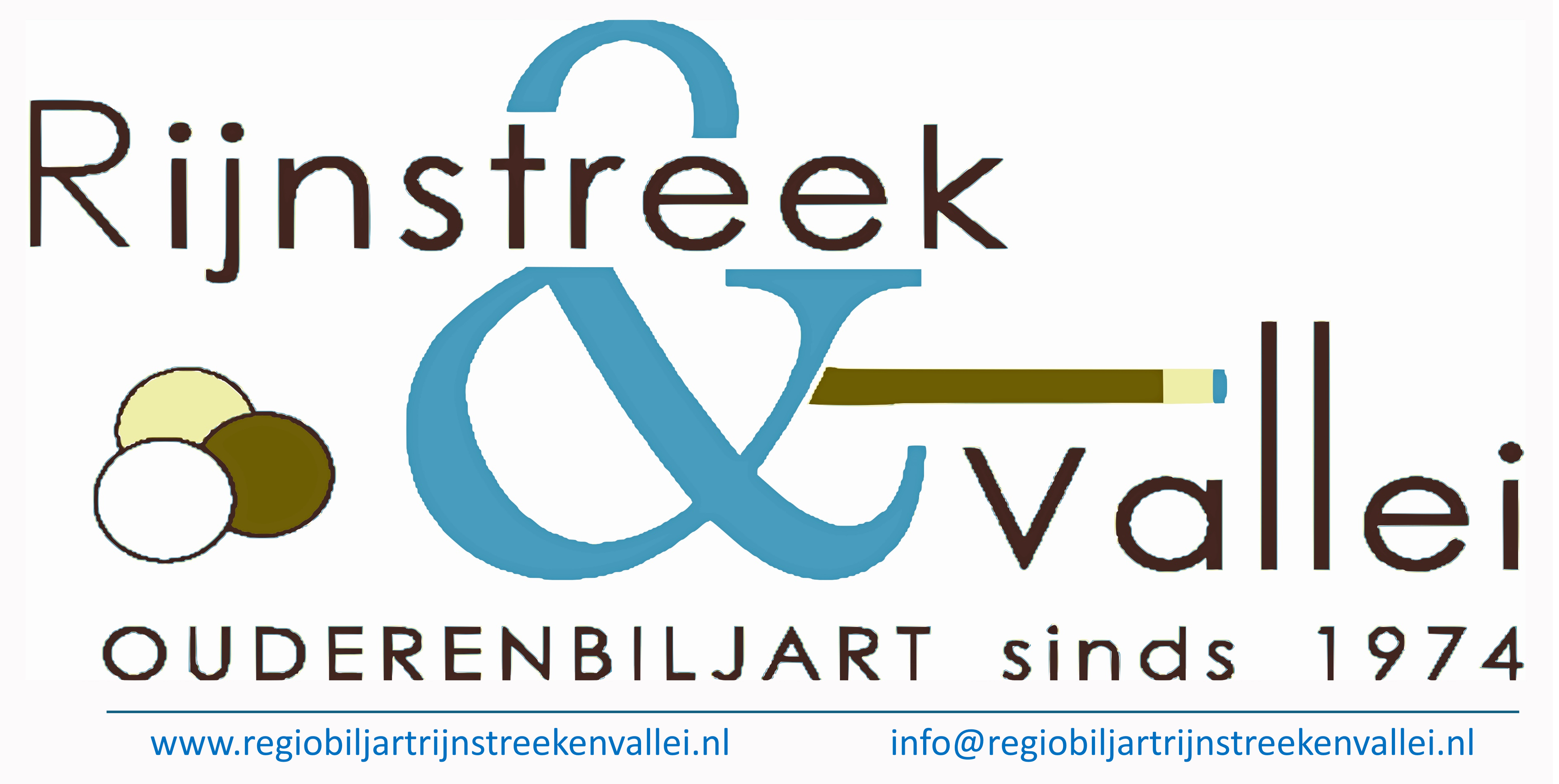 dan iets heel anders,
want zonder hen geen Regio
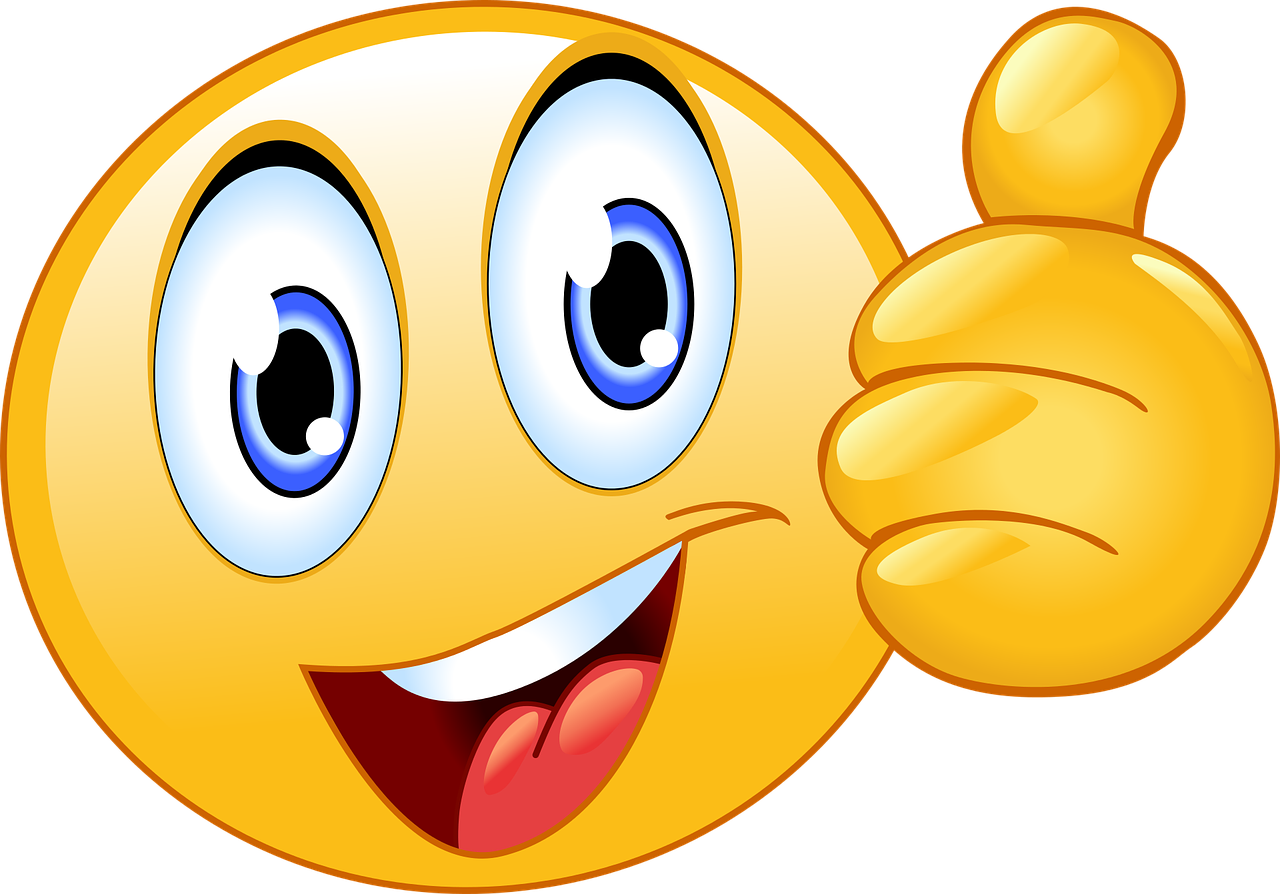 het bestuur van de Regio
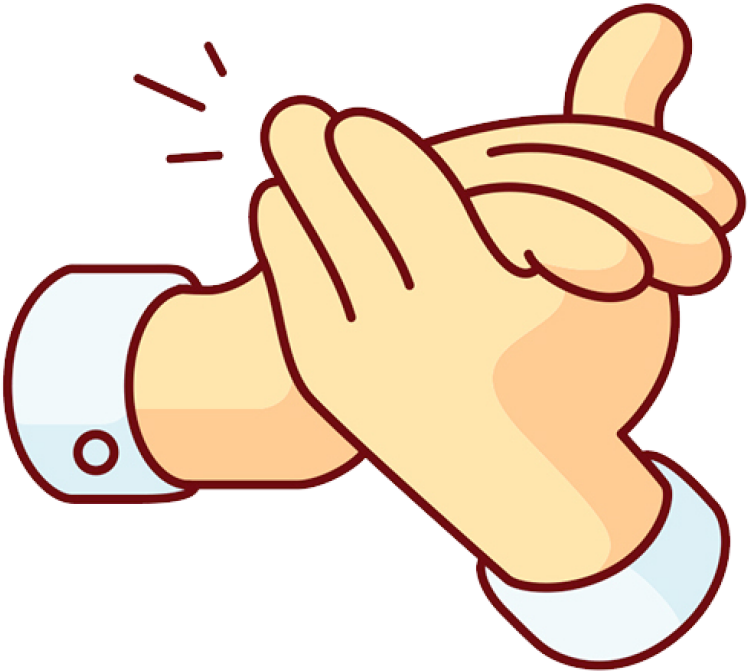 geen viering van dit Jubileum zonder…
Deze foto van Onbekende auteur is gelicentieerd onder CC BY-NC
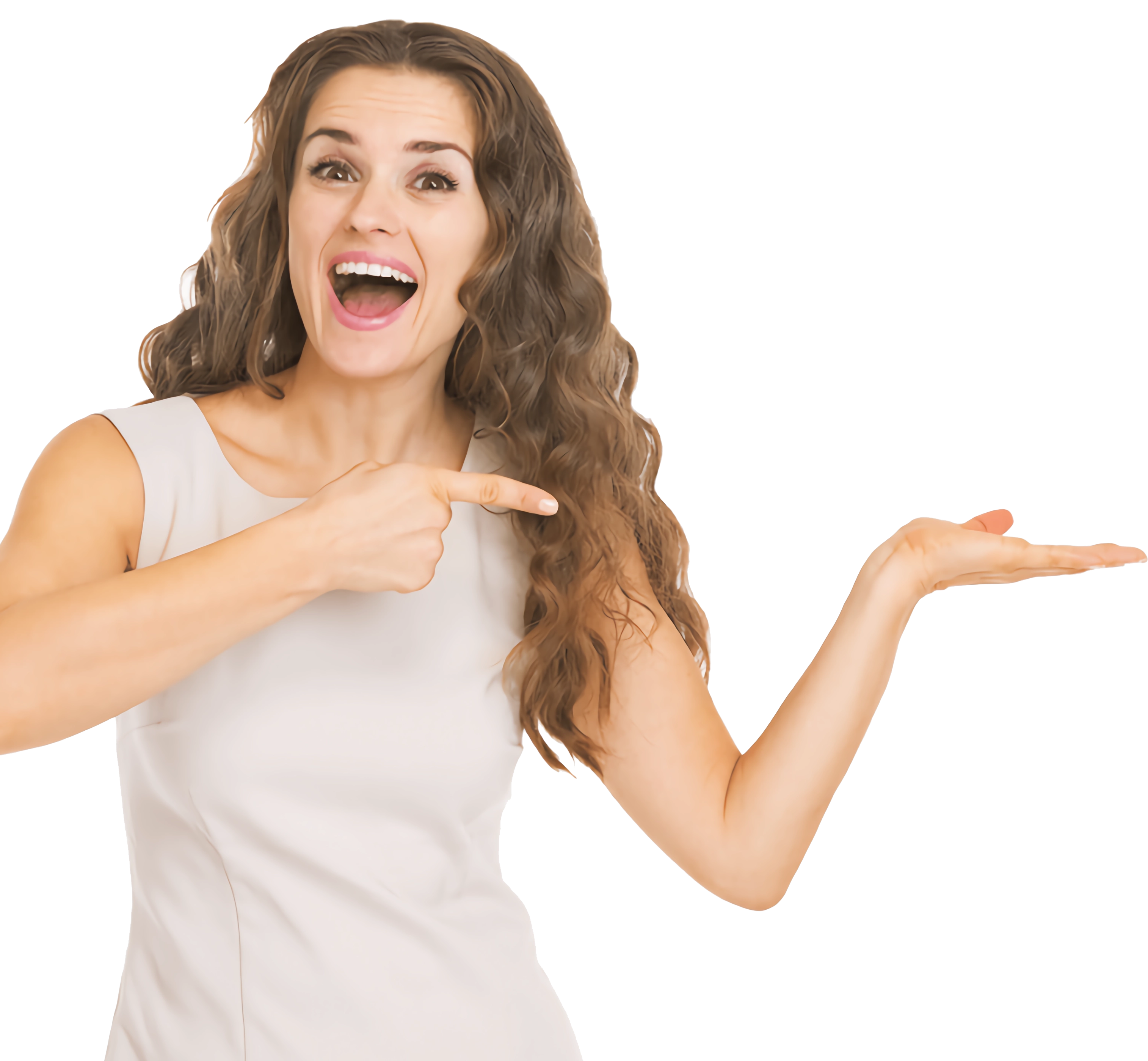 Dennis Wijers, Betuwe Biljarts
Ons Trefpunt Kesteren
vrijwilligers Ons Dorpshuis
taskforce
Bert Bochane, Jaap Nagel, Rob de Bruijn
Will Verwoerd
dat was het



	
maar eerst nog dit…
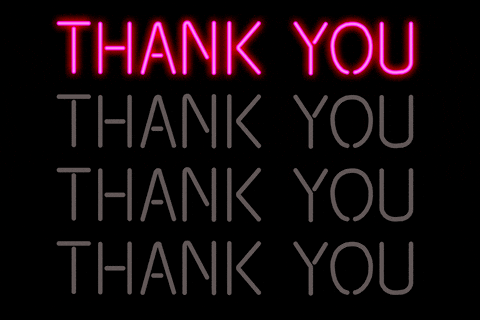 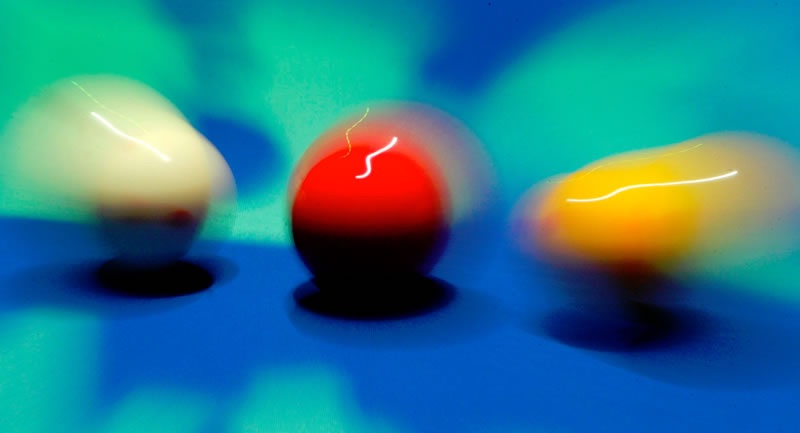 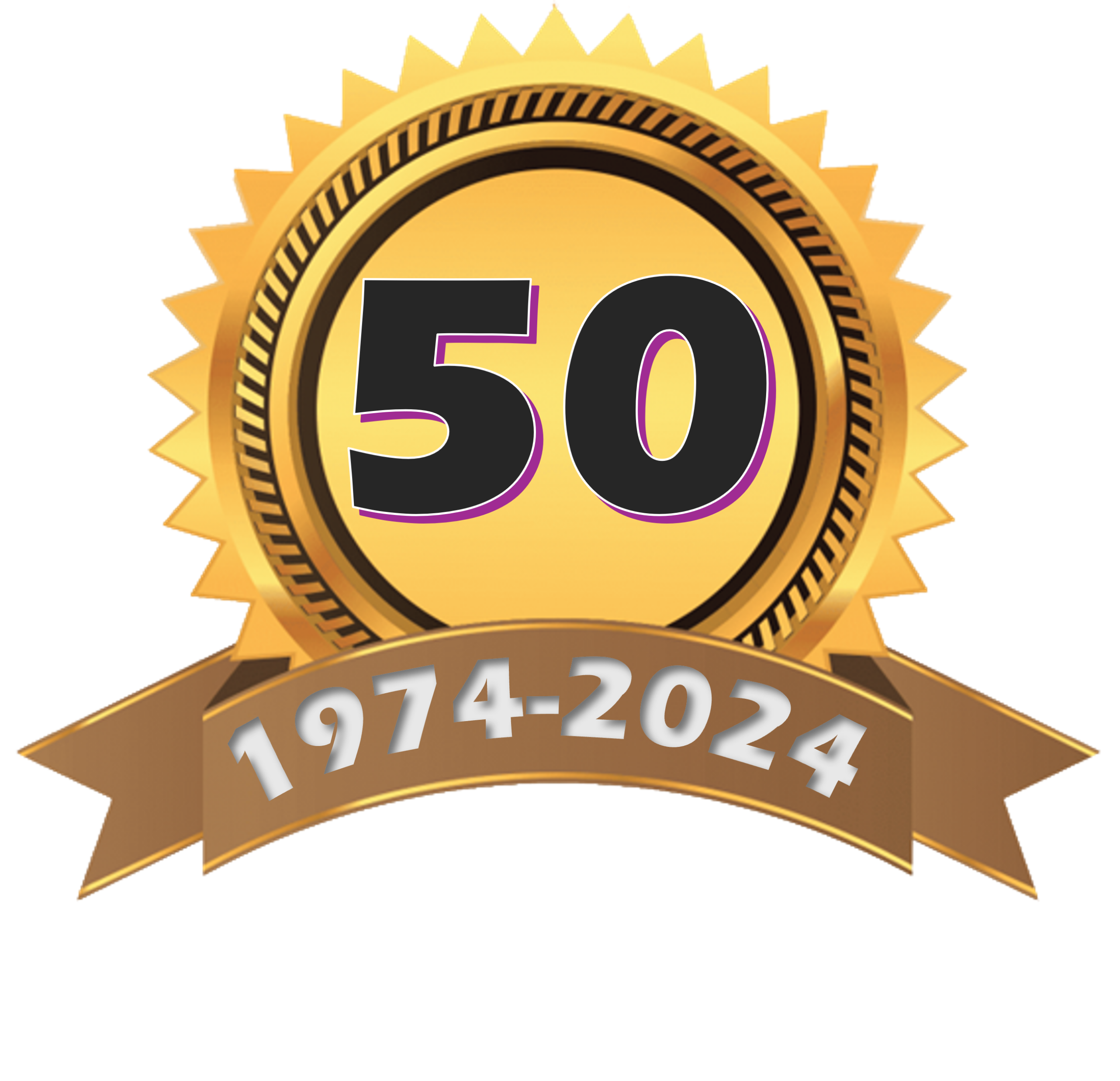 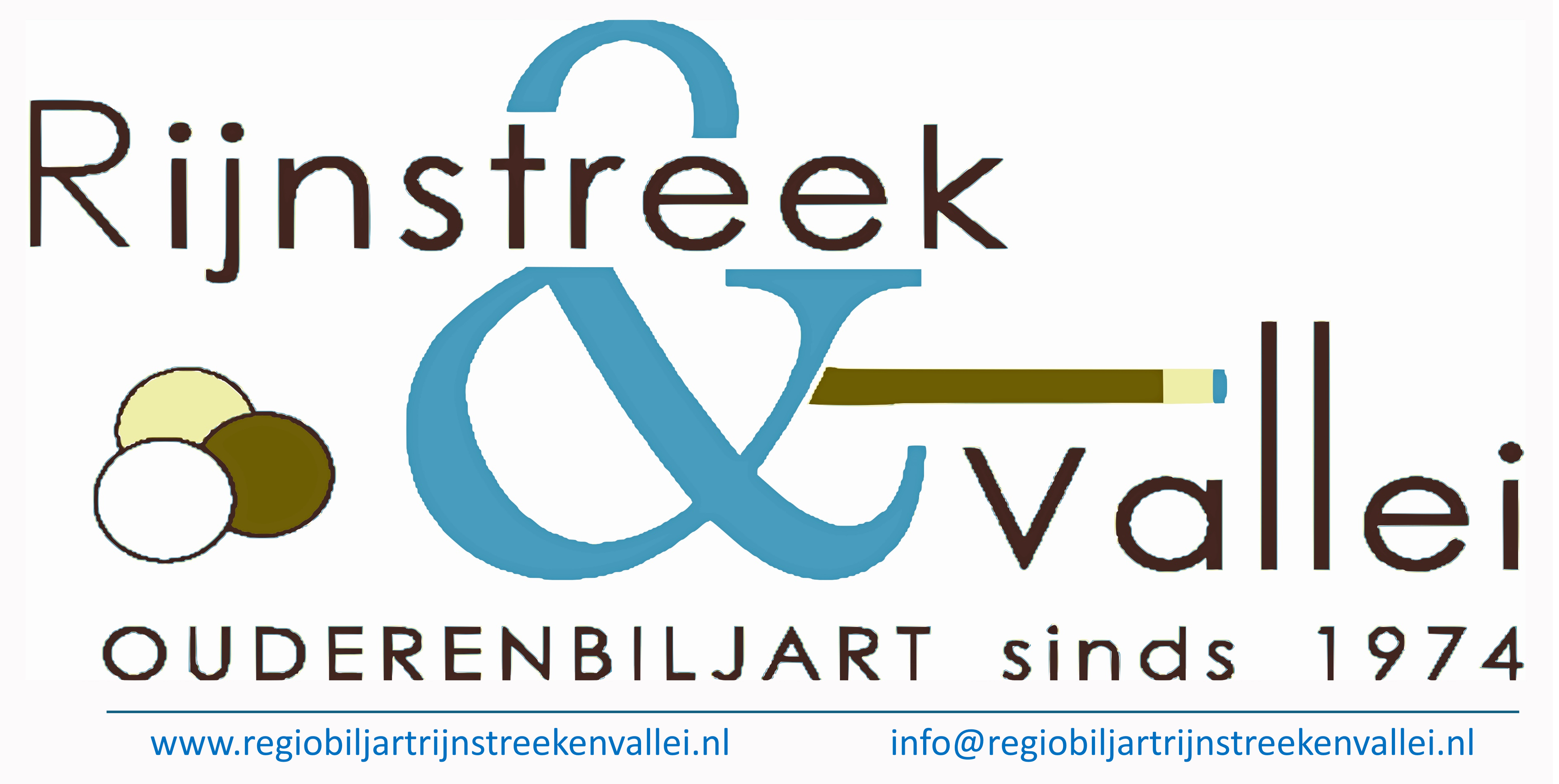